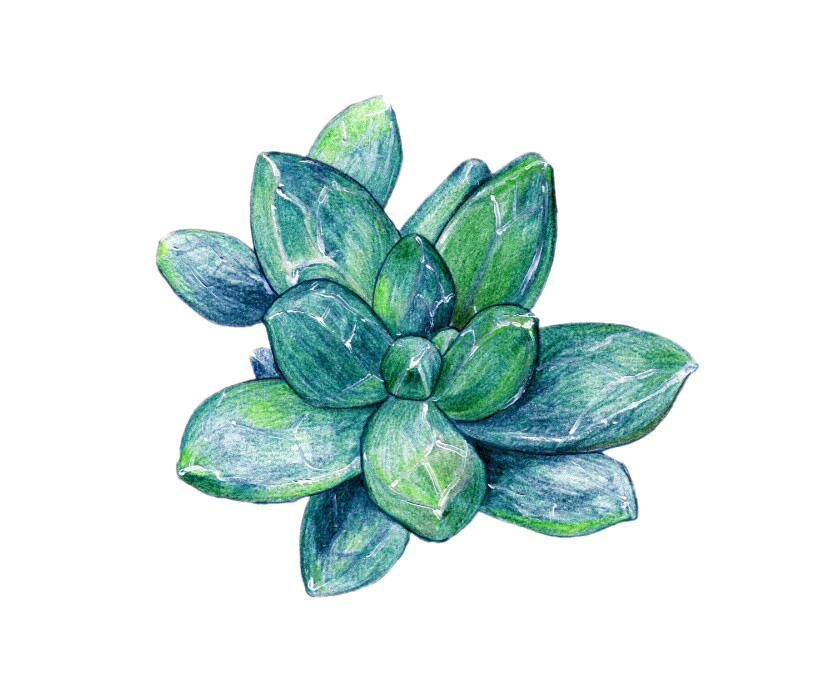 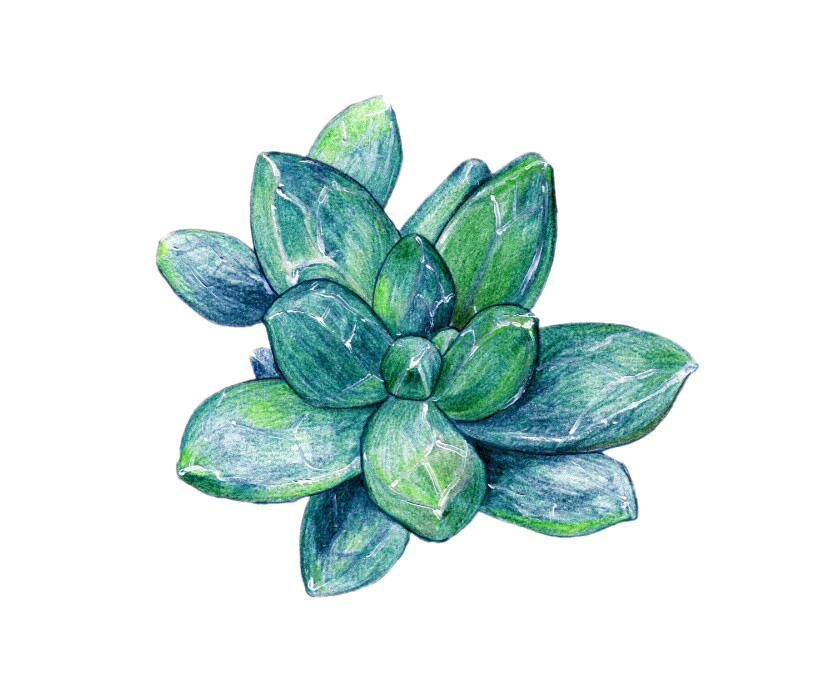 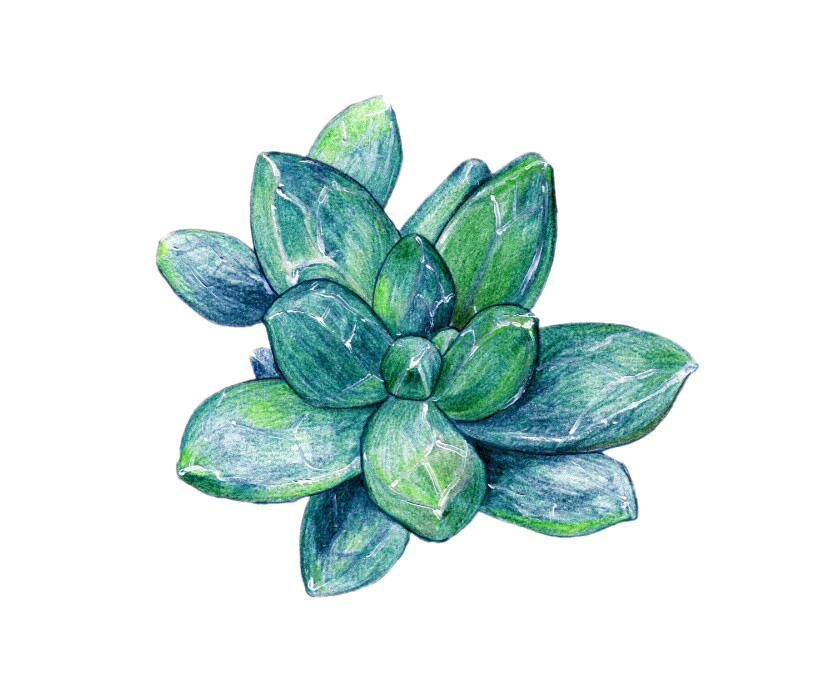 课题4    化学式与化合价
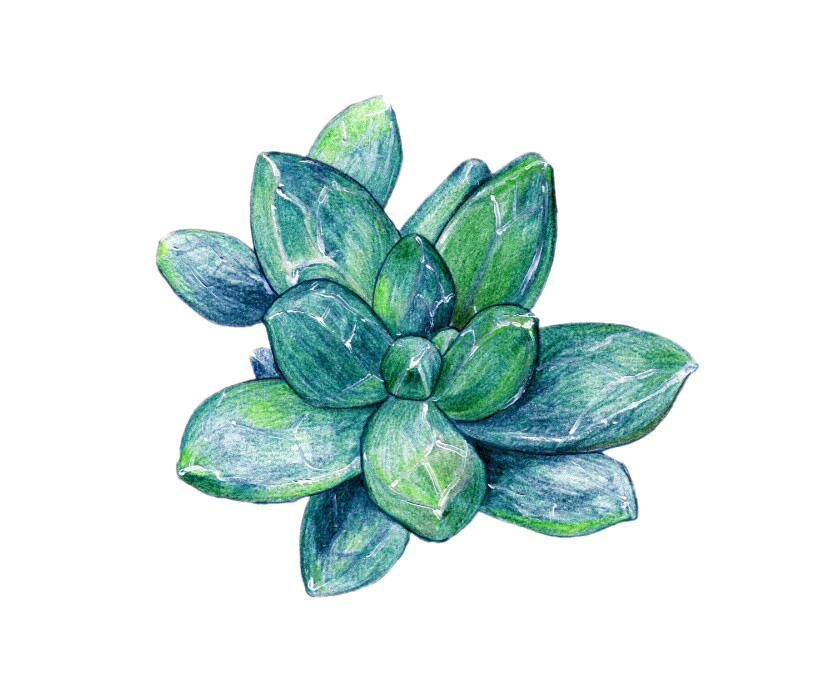 第三课时：相对分子质量的计算
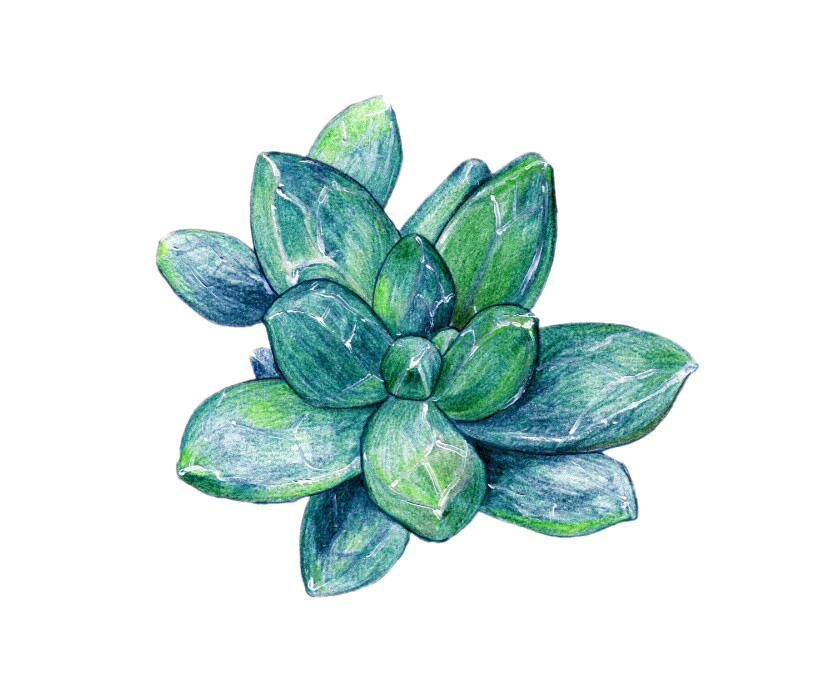 莎车县第五中学：宋丹丹
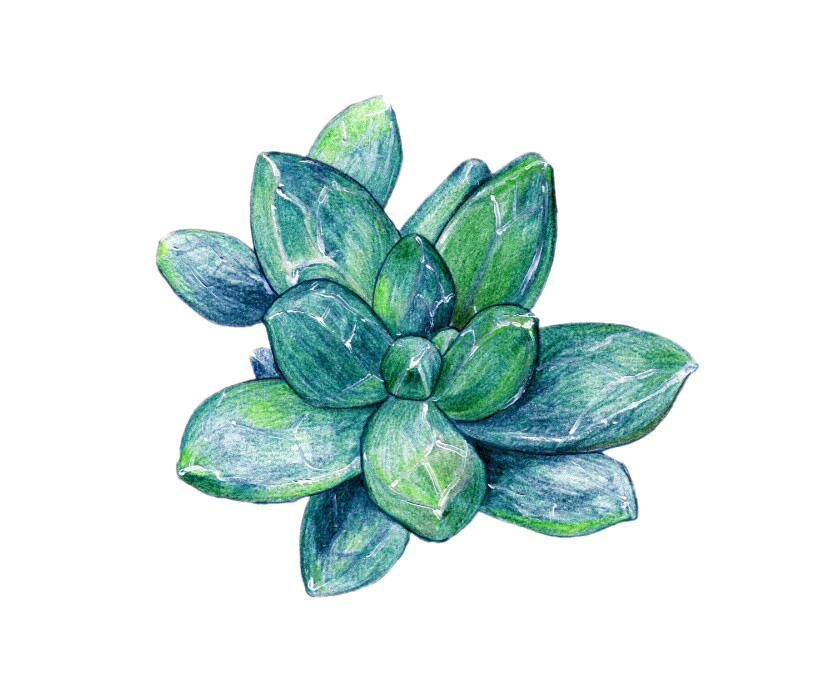 复习提问
1.什么是相对原子质量?
2．下列粒子各表示什么意义?
(1)2H  (2)H2O (3)2H2O
原子的质量很小，故我们采用相对原子质量表示，那么由原子
构成的分子，质量仍然很小，又如何表示呢?
问题讨论
相对分子质量：
化学式中各原子的相对原子质量的总和。
相对质量
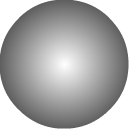 Mg
24
H2O
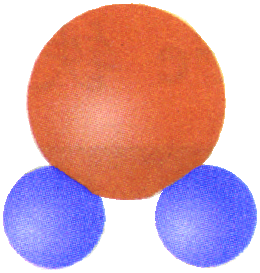 1×2+16×1 =  18
【新课讲授】
1.根据化学式计算相对分子质量相对分子质量
相对分子质量：化学式中各原子的相对原子质量总和。符号Mr
例1.计算O2 、H2O 的相对分子质量。
解：O2 的相对分子质量=16×2=32
H2O的相对分子质量=1×2 + 16 = 18
相对分子质量的单位为1，一般不写出
计算：（1）2H2O的相对分子质量=

（2）(NH4)2SO4 的相对分子质量=

（3）已知化合物R2O3 的相对分子质量是160，
求 R的相对原子质量。
16
1
1
【新课讲授】
2.根据化学式计算组成物质的元素质量比
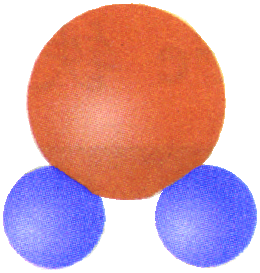 H2O
例2.计算CO2 中碳元素与氧元素的质量比
解：CO2 中C、O 元素的质量比=（12×1）:     （16×2）=3 : 8
总结：元素质量比=(相对原子质量×原子个数）
（1）计算水中各元素的质量比m(H) : m(O) =

（2）计算硫酸中各元素的质量比
m(H) : m(S) :  m(O)=

（3）燃烧爆竹产生一种污染物，其元素的质量比
为1 ：1，该污染物是（         ）
A.  H2O      B.  CO      C.  SO2      D.  NO2
【新课讲授】
3.计算物质中某一元素的质量分数
例3.计算NH4NO3 中氮元素的质量分数
计算水中氢元素的质量分数。思考人体中什么
元素含量最高
拓展应用
1.400g硝酸铵（ NH4NO3 ）含氮元素
多少克？


2.多少克的硝酸铵中含有100g的氮元素？
油炸食品，烧烤食品等被营养专家称作“垃圾食品”，这是因为在制作过程中不仅产生大量有害气体污染环境，而且食物中还会产生一些强致癌物质，故此类食品不易多吃、常吃。如在食物煎炸过程中会产生一种有害物质-----丙烯醛，化学式为C2H3CHO。试回答：
（1）C2H3CHO中，碳、氢、氧原子个数比为       ；
 （2）C2H3CHO 分子中共有    个原子
（3）C2H3CHO的相对分子质量是
赛一赛
赛一赛
2.多少克碳酸氢铵（ NH4HCO3 ）与400g硝酸铵
（ NH4NO3 ）含氮元素质量相等？
学以致用
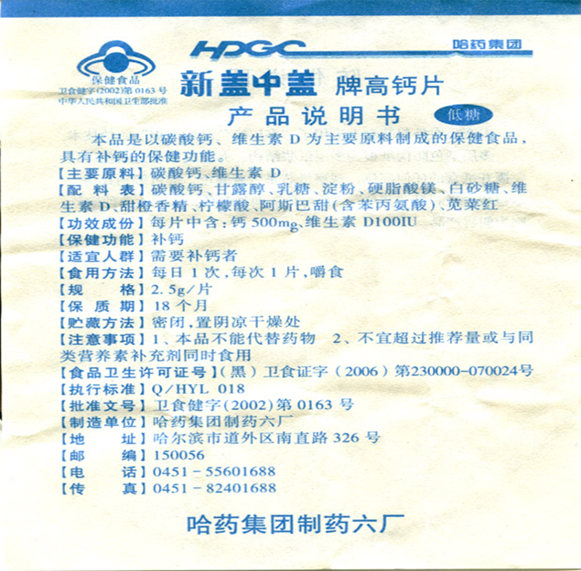 问：若每天嚼食一片这种钙片，可补充钙元素——mg
说一说本节课你学会了什么？
板书设计
课题4  化学式和化合价

1.根据化学式计算相对分子质量
2.根据化学式计算组成物质的元素质量比
3.计算物质中某一元素的质量分数
教材  
P89  6、7
作业
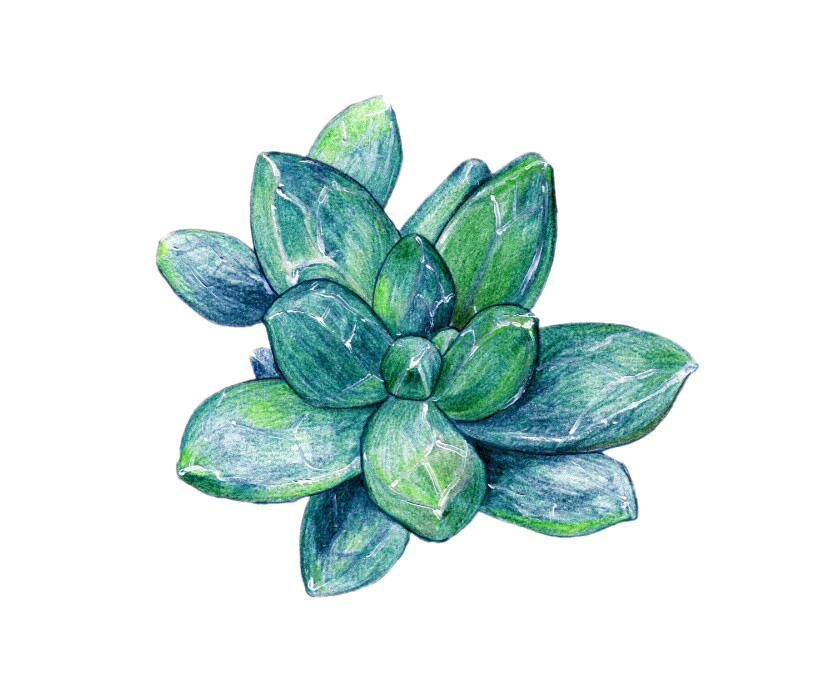 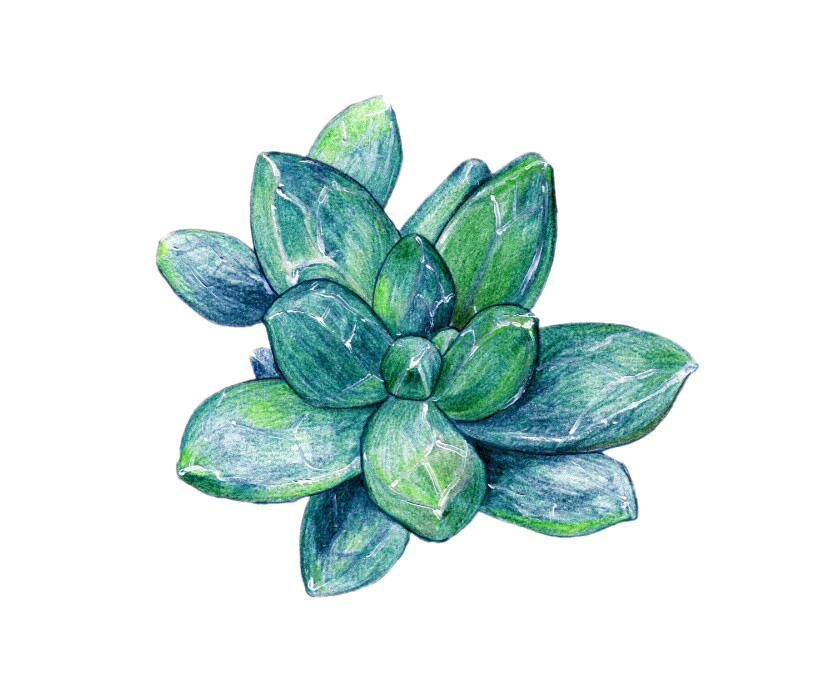 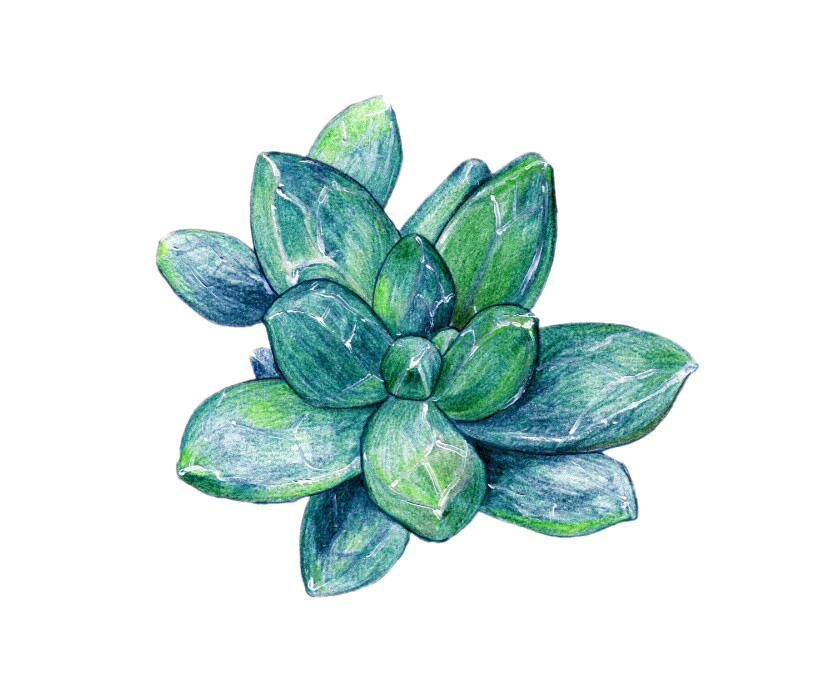 谢谢
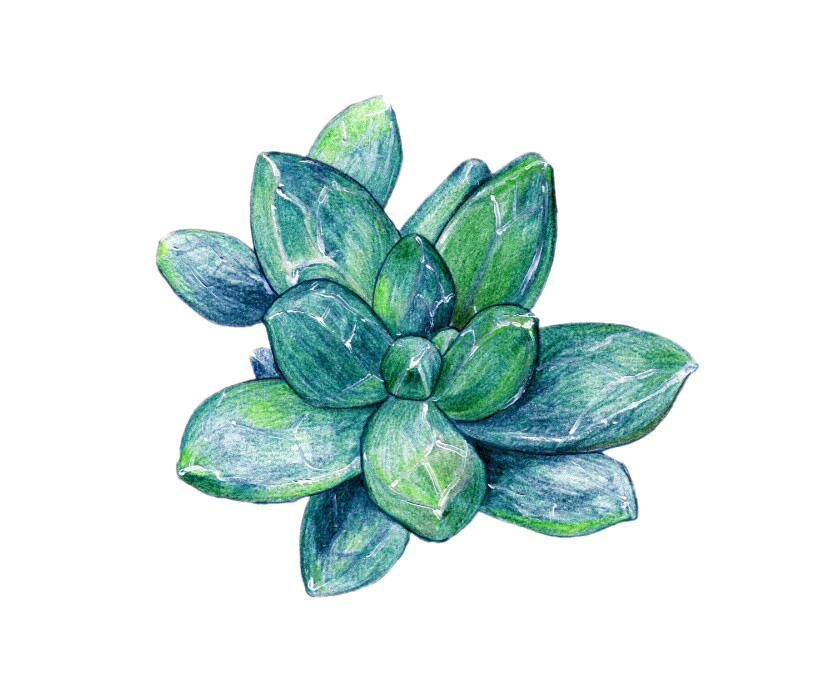 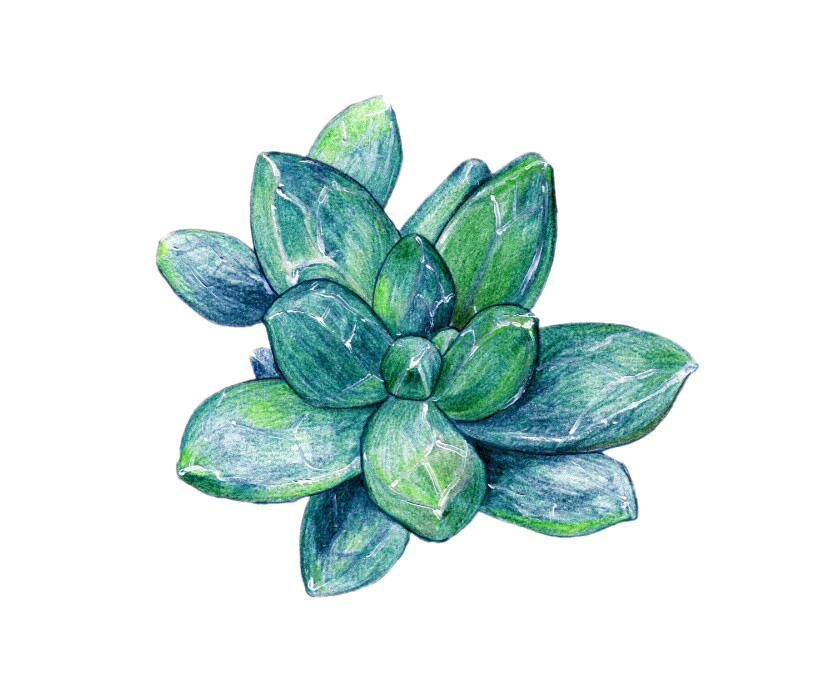 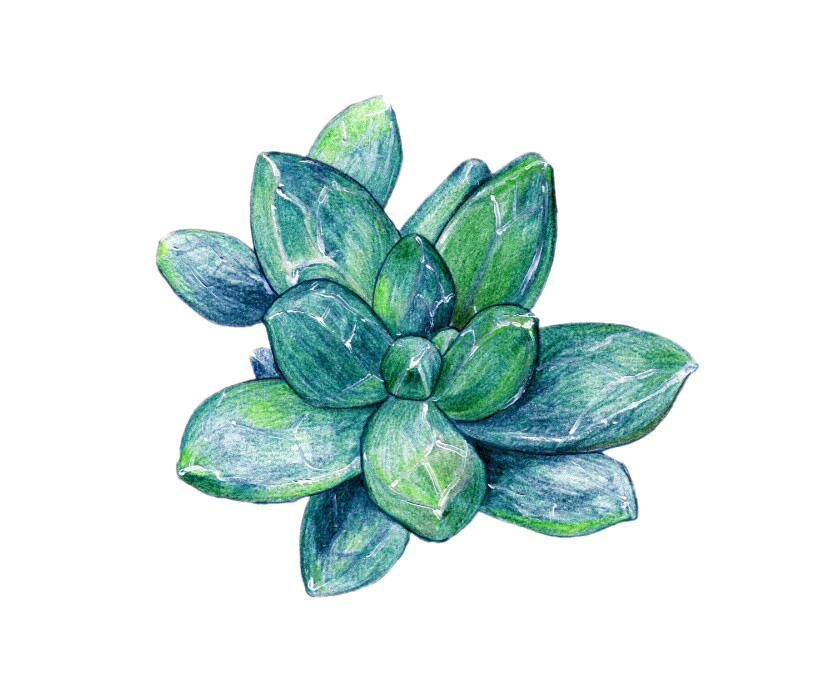